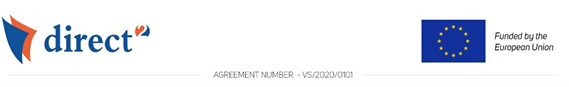 Project DIRECT II:3rd stage analysis
Expanding and Improving Workplace Democracy as a Prerequisite for Humanising Labour and Work Environment DIRECT II VS/2020/0101
The case studies analysis was carried out in the months of July and of September
Two organisations were selected
One from the semi-governmental sector
Health Insurance Organization
One from the private sector and rather the manufacturing sector
Medochemie
Overview
Health Insurance Organization
Interview with the HR Manager
Interview with 3 employees from different departments
Medochemie
Interview with the HR Manager
Interview with 5 employees from different departments
Overview
Medochemie-General
Medochemie Ltd has thirteen manufacturing plants and facilities. Nine are in Cyprus, one in the Netherlands, and three in Vietnam. It has acquired and maintains 4,355 marketing authorisation licences for 630 different pharmaceutical products, classified in over 10 therapeutic categories. It operates in accordance with the strictest quality standards and in full compliance with European guidelines.
Company employees around 950 employees in Cyprus and 1900 globally
50% of the employees in Cyprus are unionised
Analysis
Medochemie-HR Approach
Main forms of social dialogue are consultations with TU and collective bargaining agreements
Employee representations is through the elected works councils
There are a number of established forms of communications with workers such as:
Company magazine
Online
Trade Union channels
Workers reps
Management briefings including meetings of HR with staff
Analysis
Medochemie-HR Approach
Topics covered from communication with employees are:
Production/Sales
Organisational Changes
CSR
There is no policy of DP in place and no DP arrangements have been introduced
Analysis
Medochemie-HR Approach
New technologies have been introduced in terms of automation, communications, computer hardware and software which have all led to changes in employment levels, in skills requirements, in H&S procedures and wherever possible in working time arrangements
From the introduction of new technologies new forms of production such as lean production have been introduced
These changes have not led to any changes in terms of the employment contracts
Analysis
Medochemie-HR Approach
They believe the enterprise offers a favorable environment for the social and psychological health of employees by offering job security, their own welfare fund, card for discounts etc
Employees also experience a supportive and friendly empathy from their coworkers which is greatly supported in the exit interviews
Internal surveys support that there is constructive relationship between employees regardless position
No conflicts between the enterprise and personal values
Analysis
Medochemie-HR Approach
The rate of trust amongst all levels is considered excellent
The enterprise has been impacted by the pandemic
Rapid tests well before the state
Stand by doctors
Shift changes to avoid overlapping
Wherever possible remote working has been introduced and as a result ICT has been increased in regards to mobile phones, internet and video conferencing
Analysis
Medochemie-HR Approach
The reasons for agreeing changes to work organisation were mainly to prevent infections and for the introduction of smart working
The risk of infection will accelerate the use of ICT
The risk of infection together with the accelerated use of ICT will accelerate the implementation of DP
Analysis
Medochemie-Final statements
The nature of the product somehow limits the implementation of DP as described by our definition
They are guided by Good Manufacturing Practice (GMP) that does not allow any deviation from the procedures therefore it is difficult to allow autonomy to the employees
Management however believes that some form of DP might be achieved through:
Performance Management System
Innovation Platform
Ambassadors for the Environmental Committee
Attitude surveys
Analysis
Medochemie-Employees
As a general approach there is matching between the responses of the management side and the employees side
It is  clear that there is no DP policy and no DP arrangements introduced
This is affected by the GMP certification
Social dialogue forms are in place in the form of collective bargaining agreements and consultations with the trade unions and the employee representation is achieved through the elected works councils
Analysis
Medochemie-Employees
Communication is achieved through:
Company magazine
Leaflets
Notice Boards
Online
Trade Union channels
Workers reps
Management briefings
Analysis
Medochemie-Employees
Topics covered from communication is departmental specific although there are references to the following:
Production/Sales
Training and Development
Technology
Organisational Changes
It is worth noting that neither the employees nor the management make any reference to Financials and Employment trends
Analysis
Medochemie-Employees
New technologies have been introduced in terms of automation, computer hardware and software which have all led to changes in employment levels, in skills requirements, in H&S procedures and wherever possible in working time arrangements
From the introduction of new technologies new forms of production such as lean production have been introduced in line with job enrichment and job rotation
Analysis
Medochemie-Employees
They believe the enterprise offers a favorable environment for the social and psychological health of employees 
Employees also experience a supportive and friendly empathy from their coworkers 
There is constructive relationship between employees regardless position
No conflicts between the enterprise and personal values exists
Analysis
Medochemie-Employees
The rate of trust amongst all levels is considered excellent
The enterprise has been impacted by the pandemic
Wherever possible remote working has been introduced and as a result ICT has increased in regards to mobile phones, internet and video conferencing and texting
Analysis
Medochemie-Employees
The risk of infection will accelerate the use of ICT
The risk of infection together with the accelerated use of ICT will accelerate the implementation of DP
Analysis
HIO-General
The Health Insurance Organisation (HIO) is a legal entity governed by public law that was established in accordance with the Law on the Introduction of the General Healthcare System (GHS) in Cyprus.
100 – 150 employees 
90% are members of trade unions
Analysis
HIO-General
Representation of workers at organization level
Organization has a form of social dialogue with the representatives of trade unions 
Collective agreements
Analysis
HIO-Communication
In terms of employment issues they  have established communication through 
Internal memos, brochures
Online ( intranet, mail)
Through trade unions and management
The head of HR stated that the organization provides information on all topics ( financial, structure, training and development, technology)
Trade union representatives pointed out that communication mostly is in informal mode through the middle management. Also they pointed out that formal meetings are taking place rarely.
Analysis
HIO-Direct participation and new technologiesin HIO
No form of direct participation in the organization 
They  don’t have policy about DP
Both the management and employees respond in the same way
Analysis
HIO-Direct participation and new technologiesin HIO
An ongoing process with the introduction of new technologies in order to serve the citizens through hardware, intranet, software and automation 
HIO has a platform in order to give information for the services they provide. Also they had run the vaccination programme for COVID 19
Changes of qualification and skill requirements change with the introduction of new technologies ( not in all levels of the staff e.g. the lower level did not had any in order to run their daily issues)
Analysis
HIO-Direct participation and new technologiesin HIO
HR said that work organization had been helped from new technologies especially through the lock downs, something that had been challenged from workers side. Workers stated that team working and job rotation are not taking place in all sectors and levels of the organization.
Different opinions in issues of humanization of the workplace 
Friendly environment in general 
No conflicts between workers and management
Some employees raised issues of work pressure and bad communication with the middle and senior management
Analysis
HIO-Covid 19
Generally the trust levels between management and employees are in a good level
Issues between colleagues
Impact of pandemic on work organization 
Use of technology in order to do their job through remote work ( cell phones, video conferences,intranet , etc)
Management pointed out that work from home was a necessity in order to protect employees health, so they introduce tele work
Covid regulations were according governments laws 
Pandemia could lead to a dialogue between trade unions and the board in order to discuss this issues with new work forms and introduction of new technologies
Management believes that could lead to a DP implementation
Analysis
Thank you very much for all your attention!!!